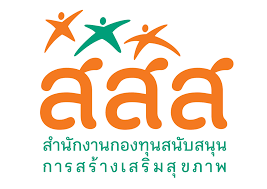 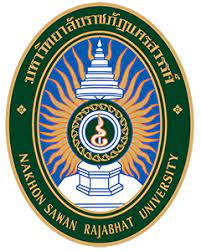 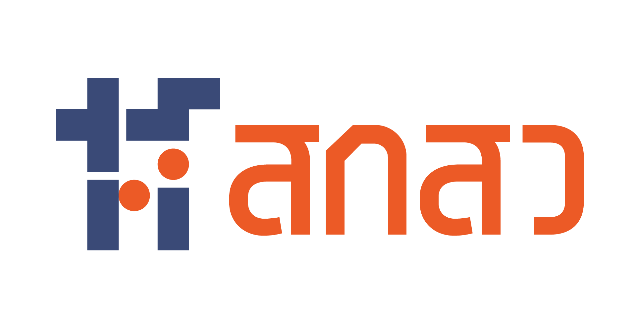 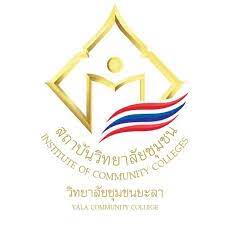 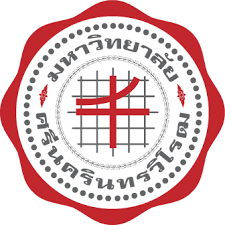 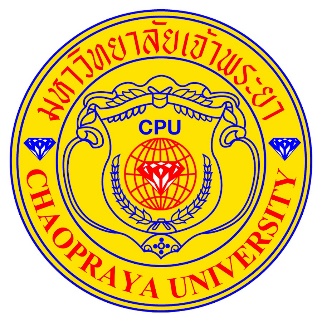 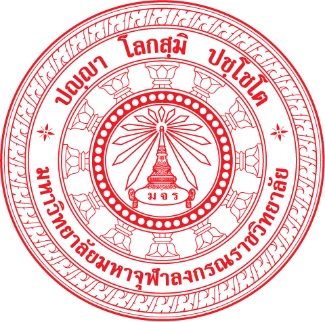 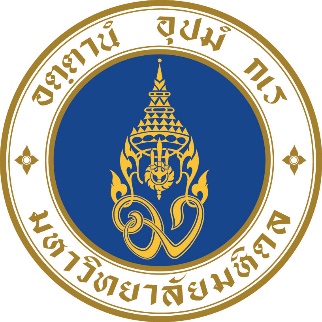 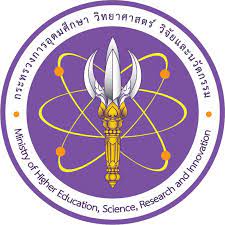 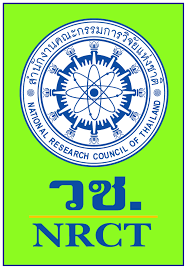 NWIB2023
The 1th Conference of MCU Nakhon Sawan Campus and & 13st International Conference of Buddhist Research Institute of MCU, Thailand
25th January
ชื่อผลงาน (ภาษาไทย)
ชื่อผลงาน (ภาษาอังกฤษ)
รูปเจ้าของบทความ
ชื่อเจ้าของบทความ
สังกัด
เนื้อหาภายในจะต้องประกอบไปด้วย หัวข้อต่างๆ ดังนี้...
- บทคัดย่อ
- หลักการและเหตุผล
- วัตถุประสงค์
- วิธีการวิจัย
- ผลการวิจัย
- องค์ความรู้ใหม่
และรูปภาพ ตาราง หรือกราฟตามความเหมาะสม